স্বাগতম
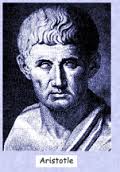 যুক্তিবিদ্যা ২য় পত্র
দ্বাদশ, মানবিক বিভাগ
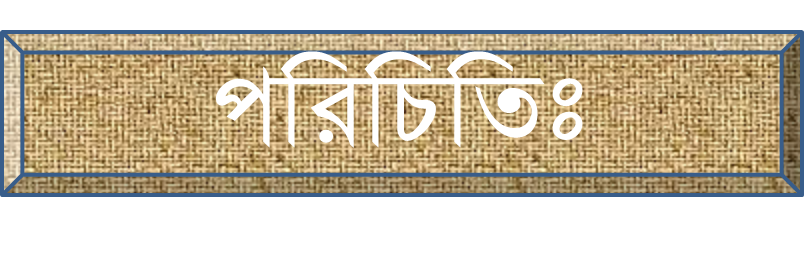 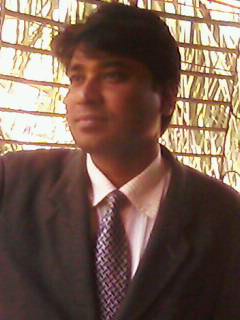 মোঃ আবু সাঈদ
প্রভাষক-যুক্তিবিদ্যা
h‡kvi wk¶v †evW© g‡Wj ¯‹zj GÛ K‡jR
E-mail: abusayedjsmsc1@ gmail.com
আজকের আলোচ্য বিষয়:
সম্ভাব্যতা
সম্ভাব্যতা
সম্ভাবনা হলো এমন বিষয় যেটির ঘটনা ঘটা এবং যা ঘটার সম্পর্কে আমরা নিশ্চিত নই, তবে ঘটনা সম্পর্কে অবহিত বা অবগত থাকি।

কীনস বলেন, ‘সম্ভাব্যতা হলো বচন এবং তার পক্ষে সংগৃহীত সাক্ষ্য প্রমাণের মধ্যে একটি বিষয়গত সম্বন্ধ। সাক্ষ্য প্রমাণের বৃদ্ধির সাথে সাথে বচনের সম্ভাব্যতা বাড়ে বা কমে। তার মানে সম্ভাব্যতা পরিমাপযোগ্য’।
সম্ভাব্যতা
সম্ভাব্যতা বিষয়টির যৌক্তিক আলোচনার সূত্রপাত ঘটেছিল সপ্তদশ শতাব্দীর প্রায় মধ্যভাগে। বিজ্ঞানী গ্যালিলিও দু এক জায়গায় মন্তব্য করলেও বস্তুত: সম্ভাব্যতা তত্ত্বের বিশ্লেষণের প্রথম সূচনা হয়েছিল প্যাসকেল (১৬২৩-১৬৬২) এবং ফারমা (১৬০১-১৬৬৫) নামে দুইজন প্রখ্যাত বিজ্ঞানীর পত্র আলাপের মধ্য দিয়ে সম্ভাব্যতা তত্ত্বের  প্রাথমিক ভিত্তি রচিত হয়। পরবর্তীতে গণিতবিদ বারনৌলি ৯১৬৫৪-১৭০৫) এবং জ্যোতির্বিজ্ঞানী ল্যাপ্লাস সম্ভাব্যতা তত্ত্বের সুদূরপ্রসারী প্রভাব বিস্তার করে এই তত্ত্ব সমকালীন যুক্তিবিদ্যায় গুরুত্ব স্থান অধিকার করে।
সম্ভাব্যতার প্রকৃতি
১. লৌকিক বা প্রচলিত অর্থ দৈনন্দিন জীবনে যখন আমরা সম্ভাব্যতা  কথাটি ব্যবহার করি তখন  তার প্রকৃতি নিশ্চিত ধরে না নেওয়া হলেও  ঘটনাটি অধিক মাত্রায় নিশ্চিত হবার সম্ভাবনা বলে গ্রহণ করা হয়।
যেমন, আকাশে মেঘের ঘনঘটা দেখে মা যখন ছেলেকে বলেন, বৃষ্টি হতে পারে এখর বাইরে যাওয়া ঠিক হবে না। তখন বৃষ্টি হবার সম্ভাবনা প্রকৃতি অধিকমাত্রায় নিদর্দেশ করে।
সম্ভাব্যতার প্রকৃতি
২. সম্ভাব্যতা হলো আমাদের জ্ঞানের সীমাবদ্ধতার প্রকাশ। কারণ যথার্থ জ্ঞানের অভাবে সবসময়, সবক্ষেত্রে এবং সববিষয়ে আমরা নির্ভুল মত প্রকাশ করতে সক্ষম হই না।
যেমন, যদি গরমের সময় হঠাৎ ঠান্ডা বাতাস বয়ে গেলে আমরা বলি সম্ভাবত: দূরে কোথায়ও বৃষ্টি হচ্ছে।
৩. সম্ভাব্যতার স্বরূপ অনেক ক্ষেত্রে সতর্কতামূলক। কারণ যিনি সম্ভাব্য বক্তব্যটি প্রদান করেন, তিনি বিষয়টি সতর্কতার সাথে প্রকাশ করেন।
যেমন, যথন আমরা বলি, সম্ভাবত: তিনিই কাজটি করেছেন।
সম্ভাব্যতার প্রকৃতি
৪. বিজ্ঞানসম্মত প্রকল্প বা মতবাদকেও অনেক সময় সম্ভাব্যতার প্রকৃতি বিবেচনা করা হয়।
যেমন,  আমরা সম্ভাবত: বিজ্ঞানী আইনস্টাইনের আলোর স্বরূপ সম্পর্কিত ‘ফোটেম তত্ত্ব’ যথার্থ হবার সম্ভাবনা বেশি। ডারউইনের বিবর্তনবাদ সঠিক হবার সম্ভাবনা বেশি।
৫. সম্ভাব্যতার প্রকৃতি গাণিতিক দিক থেকেও গ্রহণযোগ্য।
যেমন, কোন অঞ্চালে কলেরা রোগে আক্রান্ত হয়ে প্রতি ১০০ জনে যদি ১০ জন লোকের মৃত্যু হয়, তবে সে ক্ষেত্রে মৃত্যুর সংখ্যার সম্ভাব্যতা দাড়াবে    ভাগ।
সম্ভাব্যতার প্রকৃতি
৬. সম্ভাব্যতার প্রকৃতি হিসেবে গাণিতিক মাত্রাটি অনেক সময় প্রায় নিশ্চয়তার স্তরে পৌছে যেতে পারে।
যেমন, আমরা যখন একটি মুদ্রকে উপরের দিকে ছুড়ে দিয়ে কোন পিঠ পড়ার সম্ভাবনা ধরে নি তখন সম্ভাব্যতার স্তরের মাত্রাটি  ভাগ হয়। কারণ এক্ষেত্রে সম্ভাব্যতার অনুপাত দাড়ায় ১:২।
৭. সম্ভাব্যতার প্রকৃতি হিসেবে গাণিতিক মাত্রাটি অনেক সময় প্রায় অনিশ্চয়তা হয়ে পড়তে পারে।
যেমন,  আমরা যখন বলি, এ মাসে আমার যশোর থেকে ঢাকা যাওয়ার সম্ভাবনা আছে। তবে আমার ঢাকায় পৌছানোর নির্ধারিত সম্ভাবনাটি প্রায় অনিশ্চিত হয়ে যায়। কেননা প্রতিটি দিনই আমার ঢাকা যাওয়ার সম্ভাবনা ১ থেকে ৯৯ ভাগ পর্যন্ত বিস্তৃত হবে।
সম্ভাব্যতার প্রকৃতি
সুতরাং আমরা বলতে পারি যে, কোন বিষয়ে আংশিক জ্ঞান এবং আংশিক অজ্ঞতাই হলো কোন ঘটনা সংঘটনের মাত্রা নির্ধারণের মাপকাঠি। কেননা কোন ঘটনা সম্পর্কে আমাদের আংশিক জ্ঞান আমাদের বুঝতে সাহায্য করে যে, ঘটনাটি ঘটবে। আবার ঐ ঘটনা সম্পর্কে আমাদের অজ্ঞতার মাত্রাই আমাদের বুঝিয়ে দেয় যে ঐ ঘটনাটি কখন কিভাবে ঘটবে তা আমরা জানি না। আর এই জানা-অজানার মধ্যস্থিত দোদুল্যমানতাই হচ্ছে সম্ভাব্যতার প্রকৃতিগত অবস্থান।
আকস্মিকতা
আকস্মিকতা হলো এমন বিষয় যে বিষয় সম্পর্কে আমরা প্রস্তুত থাকি না। হঠাৎ করে অপ্রত্যাশিতভাবে কোন ঘটনা ঘটলেই কেবল তাকে আকস্মিক বলি।

মিল আকস্মিকতাকে সংকীর্ণ অর্থে ব্যবহার করেছেন। তাঁর মতানুসারে, কোন একক ঘটনা কখনো আকস্মিকতা হতে পারে না। দুই বা তার অধিক ঘটনা সংযোগ হলে যদি তাদের সংযোগের কারণ নির্ণয় করা সম্ভব না হয় তাহলে ঐ সংযোগই হলো আকস্মিকতা।
আকস্মিকতা
সুতরাং একথা বলা যায় যে, একক ঘটনা কখনোই আকস্মিকতা হতে পারে না। দুই বা তার অধিক ঘটনাই কেবল আকস্মিকতা সৃষ্টি করতে পারে।
বস্তুত যে সব ঘটনা পর্যবেক্ষণ করে এর কোন কারণ নির্ণয় করতে পারি না সে সব ঘটনাই হচ্ছে আকস্মিক ঘটনা। 
যেমন, কৃষক তার ক্ষেতে ধানের বীজ বপনের উদ্দেশ্যে হাল চাষ করতে গেল। হঠাৎ লাঙ্গলের ফালের অগ্রভাগে একটি কাপড়ের পুটলা উঠল। এই কাপড়ের পুটলার মধ্যে নেক সোনার কাচা টাকা পেল। এক্ষেত্রে কৃষক আকস্মিকভাবেই সোনার কাচা টাকাগুলো পেয়েছে বলে মনে করা হয়।
সম্ভাব্যতা ও আকস্মিকতার পার্থক্য
সম্ভাব্যতা ও আকস্মিকতার পার্থক্য
১. সম্ভাবনা হলো এমন বিষয় যেটির ঘটনা ঘটাএবং যা ঘটার সম্পর্কে আমরা নিশ্চিত নই, তবে ঘটনা সম্পর্কে অবহিত বা অবগত থাকি। কিন্তু আকস্মিকতা হলো এমন বিষয় যে বিষয় সম্পর্কে আমরা প্রস্তুত থাকি না। হঠাৎ করে অপ্রত্যাশিতভাবে কোন ঘটনা ঘটলেই কেবল তাকে আকস্মিক বলি।
২. সম্ভাবনা হলো অনিশ্চিত ও নিশ্চিত এর মধ্যবর্তী অবস্থা। কিন্তু আকস্মিকতার ক্ষেত্রে এরূপ কোন মধ্যবর্তী পর্যায় বা অবস্থা নেই।
৩. সম্ভাবনার ভিত্তি হলো কার্যকারণ সম্পর্কে অপূর্ণ জ্ঞান। অথাৎ সম্ভাবনার ক্ষেত্রে জ্ঞানের অপূর্ণতা কাজ করে। কিন্তু কার্যকারণ সম্পর্কে অজ্ঞতা হলো আকস্মিকতার ভিত্তি। কোন ঘটনার নিদর্দেশ করতে অপারগ হলেই আমরা বলি সে ঘটনাটি আকস্মিক।
সম্ভাব্যতা ও আকস্মিকতার পার্থক্য
৪. গাণিতিক তত্ত্ব ও পৌন:পুনিকতা তত্ত্ব দিয়ে সম্ভাবনাকে ব্যাখ্যা ও বিশ্লেষণ করা হয়। কিন্তু আকস্মিকতার ক্ষেত্রে গণিতশাস্ত্রের কোন বিষয় প্রয়োগ করা যায় না।
৫. কার্ভথ রীডের মতে, “ সম্ভাবনা হলো ঘটনা সংঘটন কত ঘনঘন হয় তার ভিত্তিতে প্রত্যাশা। আর আকস্মিকতা হলো নির্দেশমূলক কারণের প্রমাণহীন সমাপতন বা সংযোগ”।
৬. সম্ভাবনা নির্ণয় বা গণনা করার চারটি মৌলিক নিয়ম আছে। কিন্তু আকস্মিকতা পরিমাপের কোন মৌলিক সূত্র নেই।
৭. সম্ভাবনা একক ঘটনা এবং দুই বা ততোধিক ঘটনা উভয় ক্ষেত্রে দেখা দিতে পারে। কিন্তু আকস্মিকতা কেবল দুই বা ততোধিক ঘটনার ক্ষেত্রে সৃষ্টি হয়, একক কোন ঘটনার ক্ষেত্রে নয়।
সম্ভাব্যতা ও আকস্মিকতার পার্থক্য
৮. শিল্প বিজ্ঞান, প্রাকৃতিক বিজ্ঞান ও সমাজবিজ্ঞানের ক্ষেত্রে সম্ভাবনা তত্ত্ব গুরুত্বপূর্ণ ভূমিকা রাখে। কিন্তু এসব ক্ষেত্রে আকস্মিকতার কোন স্থান নেই।
৯. সম্ভাবনা নিজস্ব বৈশিষ্ট্যের কারেণই বিজ্ঞান। কিন্তু বিজ্ঞানে আকস্মিকতার কোন বিষয় নিয়ে আলোচনা করা হয় না।
১০. সম্ভাবনার ক্ষেত্রে কোন ঘটনাবলী সম্পর্কে আমাদের অভিজ্ঞতায় প্রাপ্ত  আংশিক জ্ঞান প্রমাণ হিসেবে কাজ করে। কিন্তু আকস্মিকতার বিষয়টি অভিজ্ঞতায় পাওয়া যায় না। দুই বা ততোধিক ঘটনার মধ্যকার প্রমাণ ও যাচাইবিহীন সংযোগই হলো আকস্মিকতা।
উন্মুক্ত প্রশ্ন যুক্তি Open Question Argument?
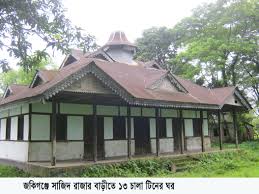 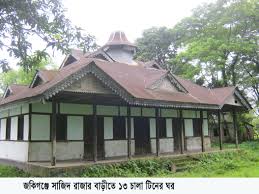 বাড়ীর কাজ
সম্ভাব্যতা ও আকস্মিকতার পার্থক্য পড়ে আসবে।
সবাইকে ধন্যবাদ